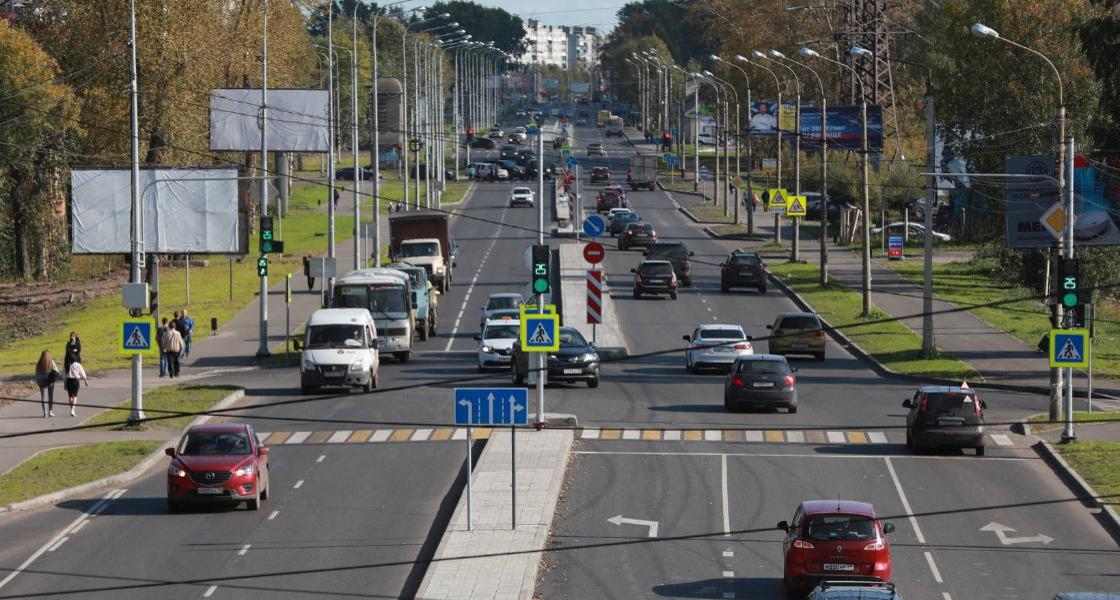 Министерство транспорта
Архангельской области
О ВНЕСЕНИИ ИЗМЕНЕНИЙ В ЗАКОН О БЮДЖЕТЕ 
НА 2021 ГОД
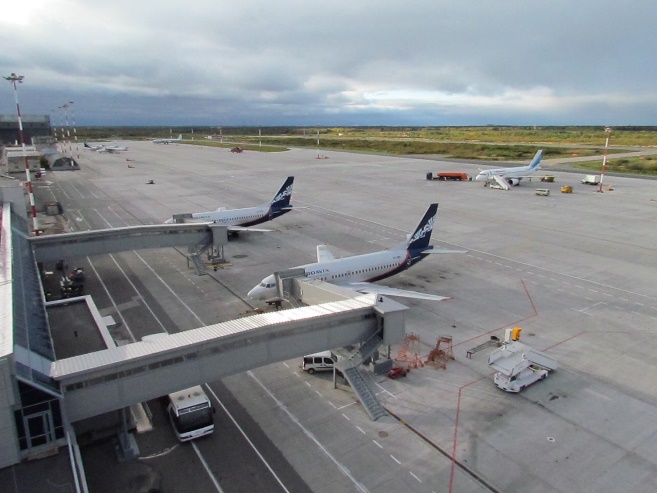 министр транспорта Архангельской области
Роднев Сергей Витальевич
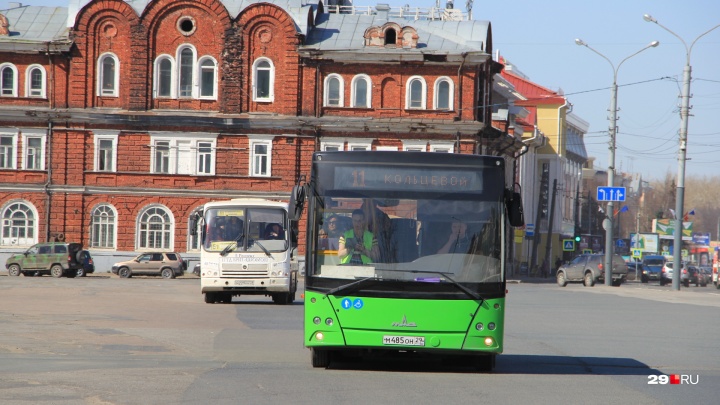 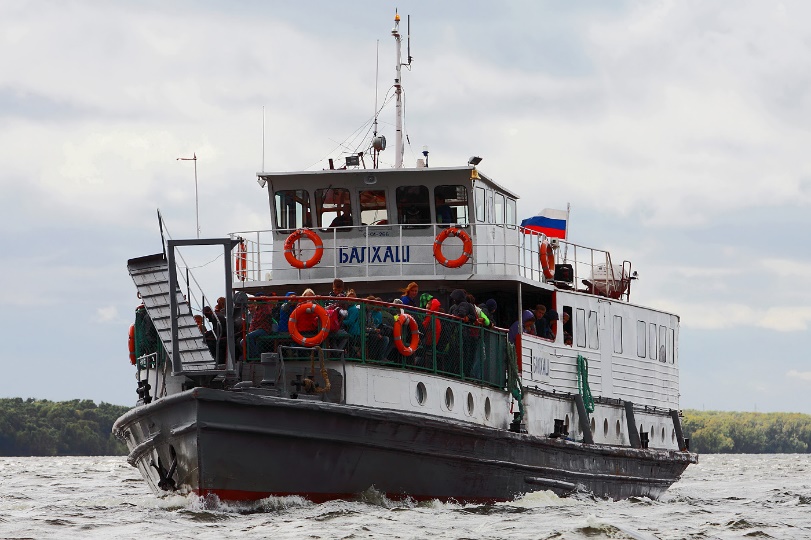 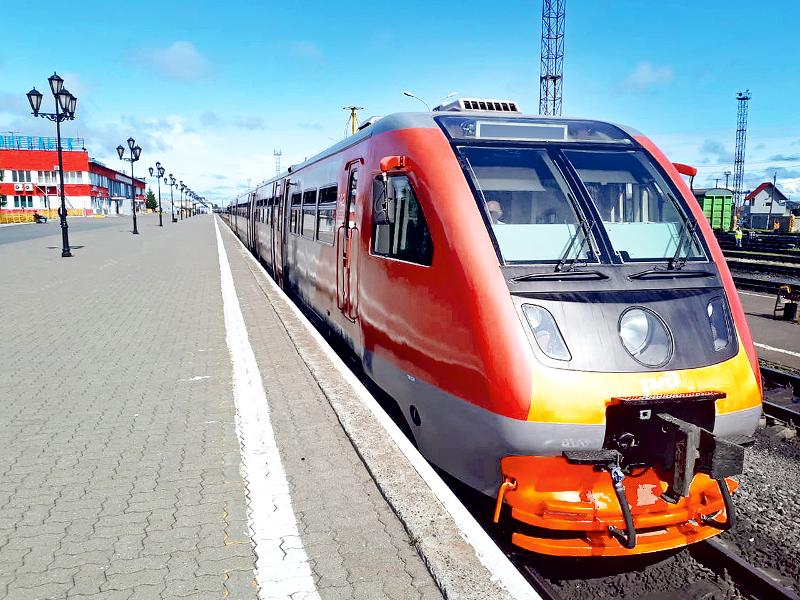 ДОПОЛНИТЕЛЬНАЯ ПОТРЕБНОСТЬ
ТРАНСПОРТ
135 383,8 тыс. рублей, в том числе:
2
Министерство транспорта
Архангельской области
ДОПОЛНИТЕЛЬНАЯ ПОТРЕБНОСТЬ
ДОРОЖНАЯ ДЕЯТЕЛЬНОСТЬ
799 488,4 тыс. рублей, в том числе:
3
Министерство транспорта
Архангельской области
ПЕРЕРАСПРЕДЕЛЕНИЕ РАСХОДОВ
ДОРОЖНАЯ ДЕЯТЕЛЬНОСТЬ
(тыс. рублей)
4
Министерство транспорта
Архангельской области
ПЕРЕРАСПРЕДЕЛЕНИЕ РАСХОДОВ
ТРАНСПОРТ
(тыс. рублей)
5
Министерство транспорта
Архангельской области
О ПОПРАВКАХ В БЮДЖЕТ НА 2021 ГОД
Спасибо за внимание!
Министерство транспорта
Архангельской области